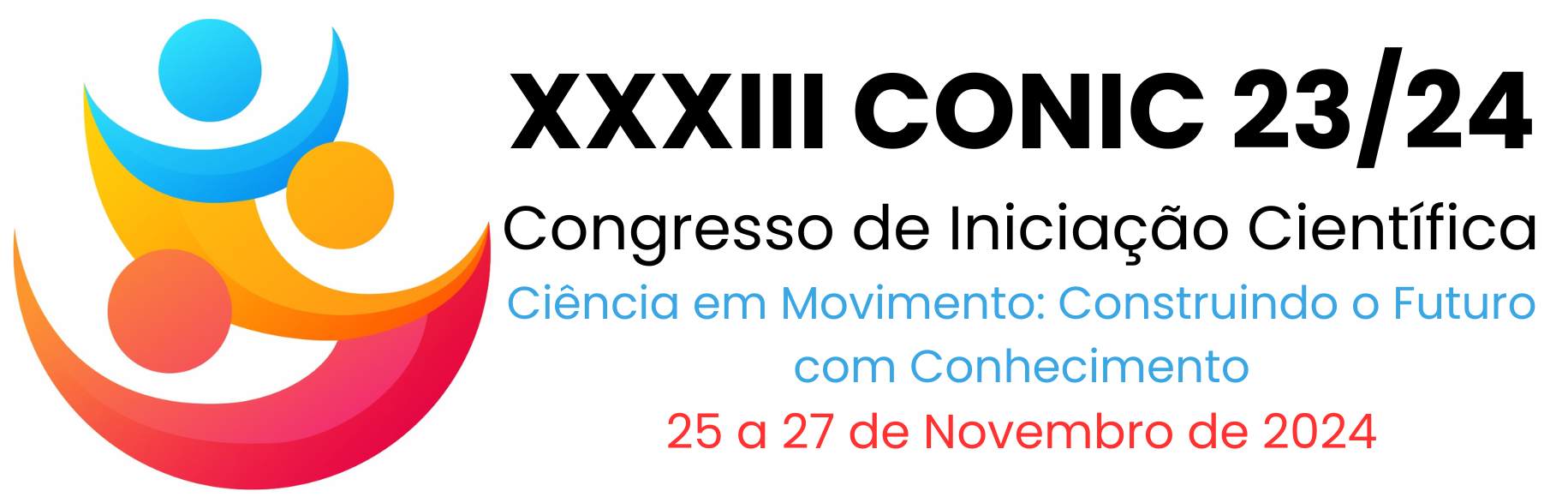 TÍTULO DO TRABALHO

CÓDIGO DO PROJETO
Autores:
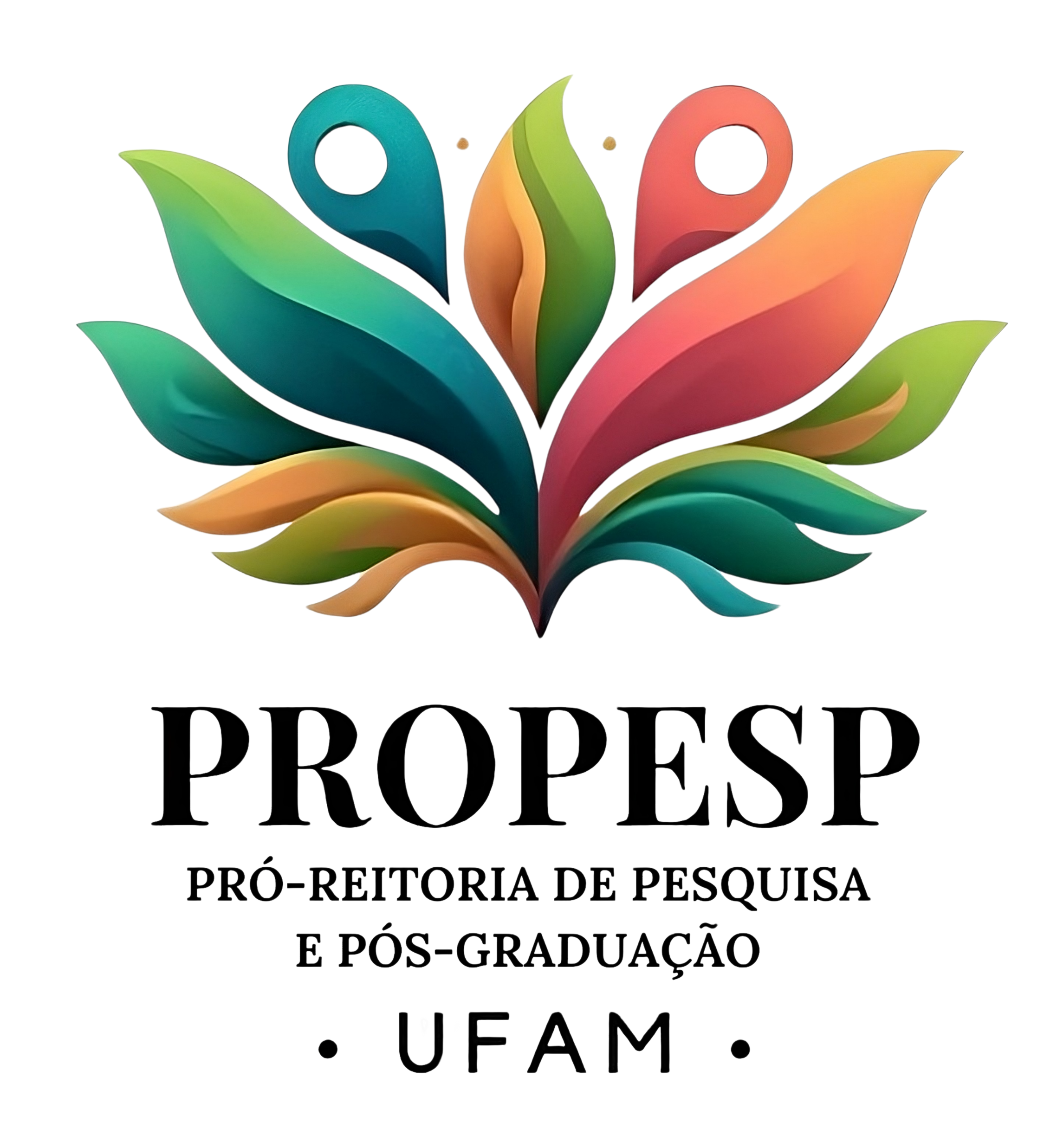 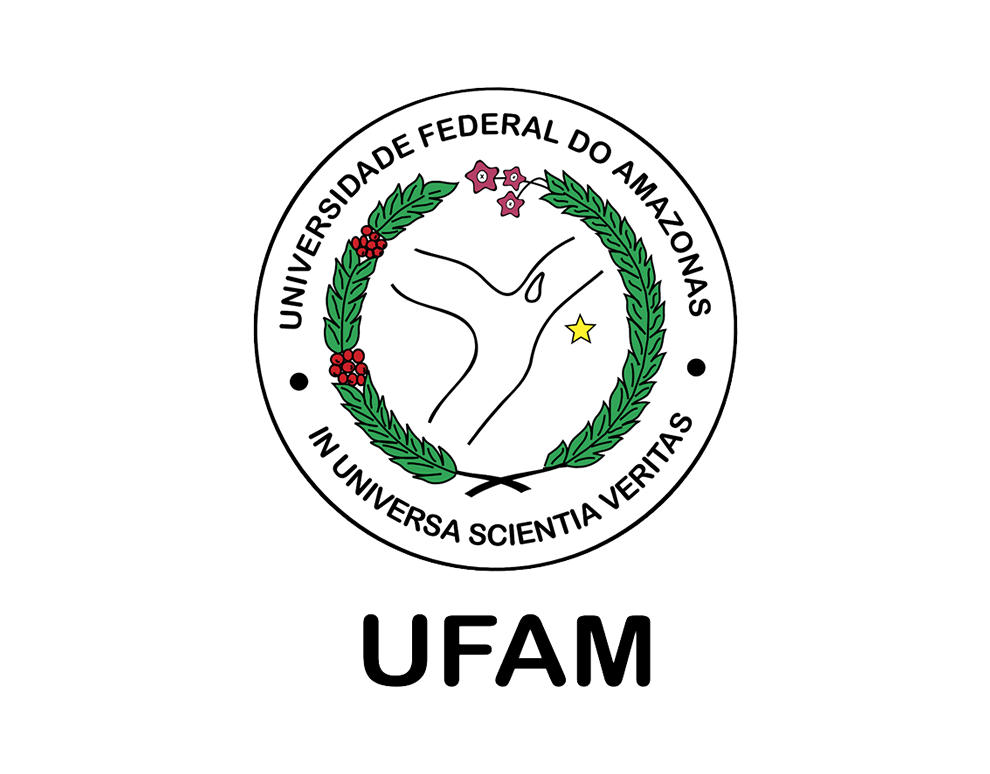 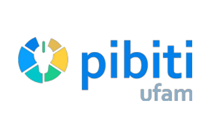 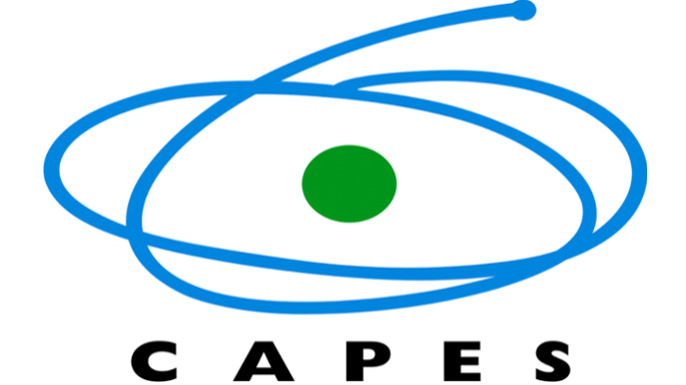 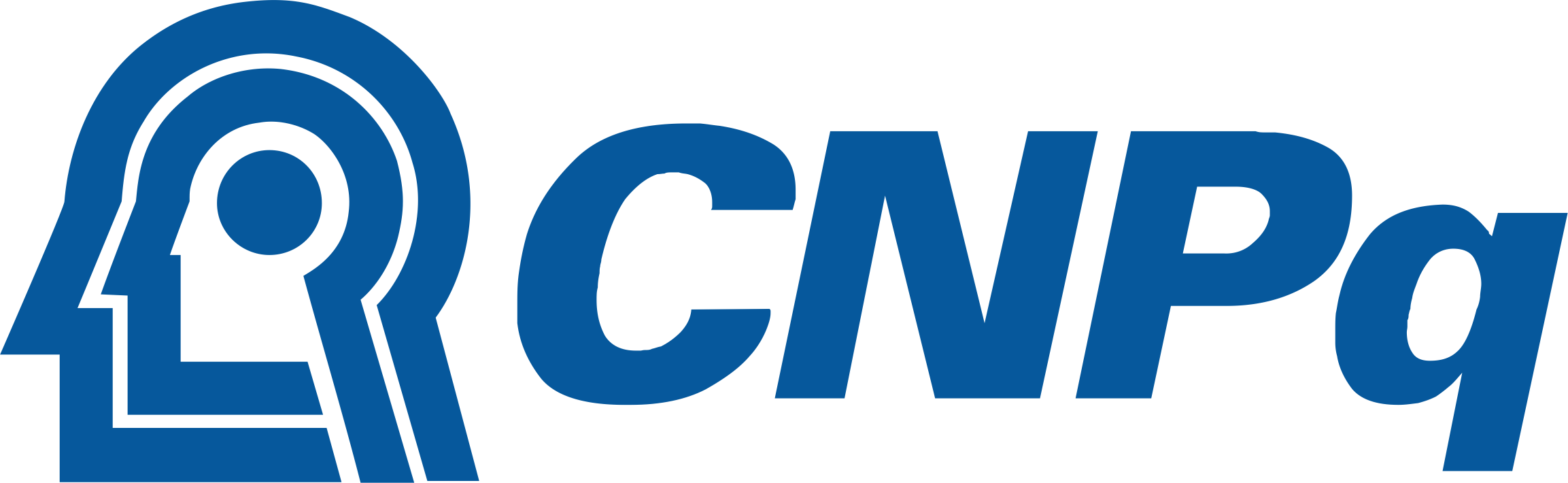 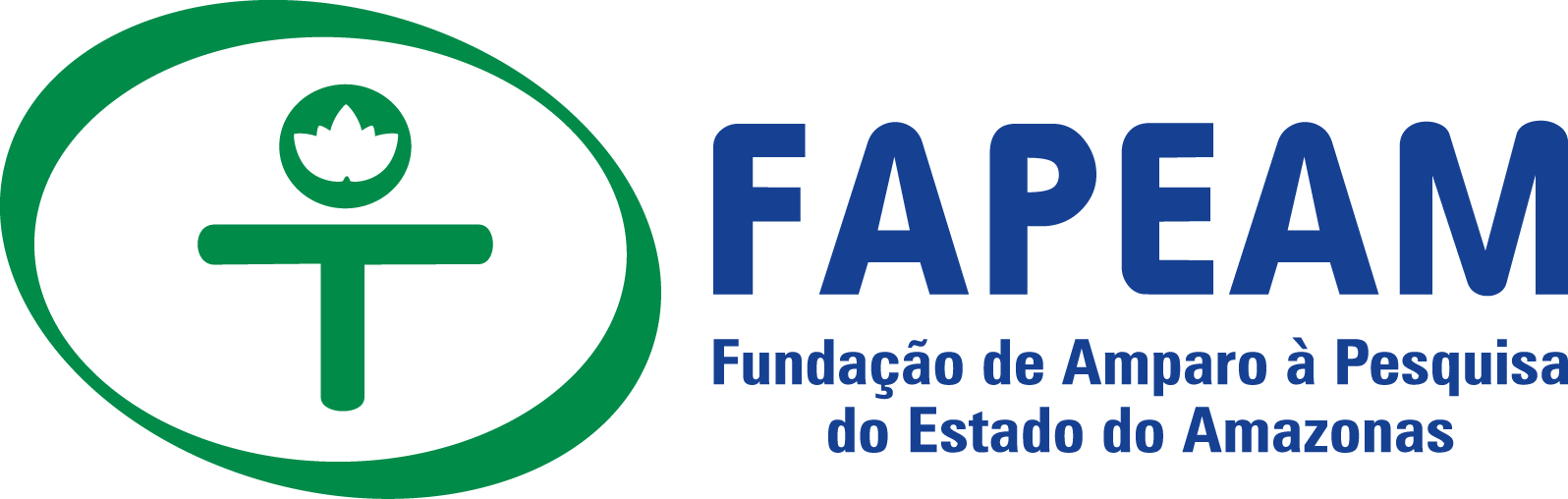